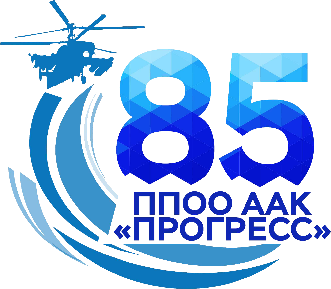 Подведение итогов конкурса                  «Союз талантов - 2022», посвященного 
85 - летию ППОО ААК «ПРОГРЕСС»
1
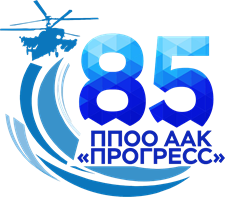 Номинации конкурса:

         Бисероплетение; Настенное панно; Креативное рукоделие.  
    
Количество сотрудников авиакомпании принявших участие к конкурсе – 42 чел.
Количество подразделений предприятия принявших участие  в конкурсе – 18.
Общие количество работ, принявших участие в конкурсе – 48
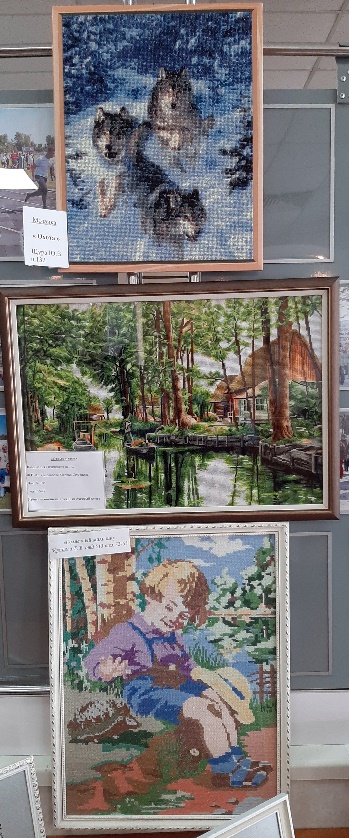 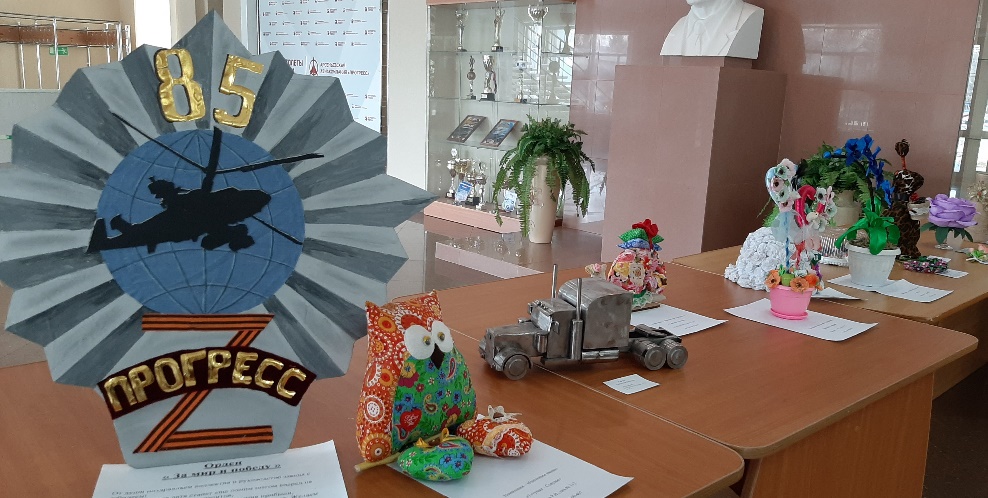 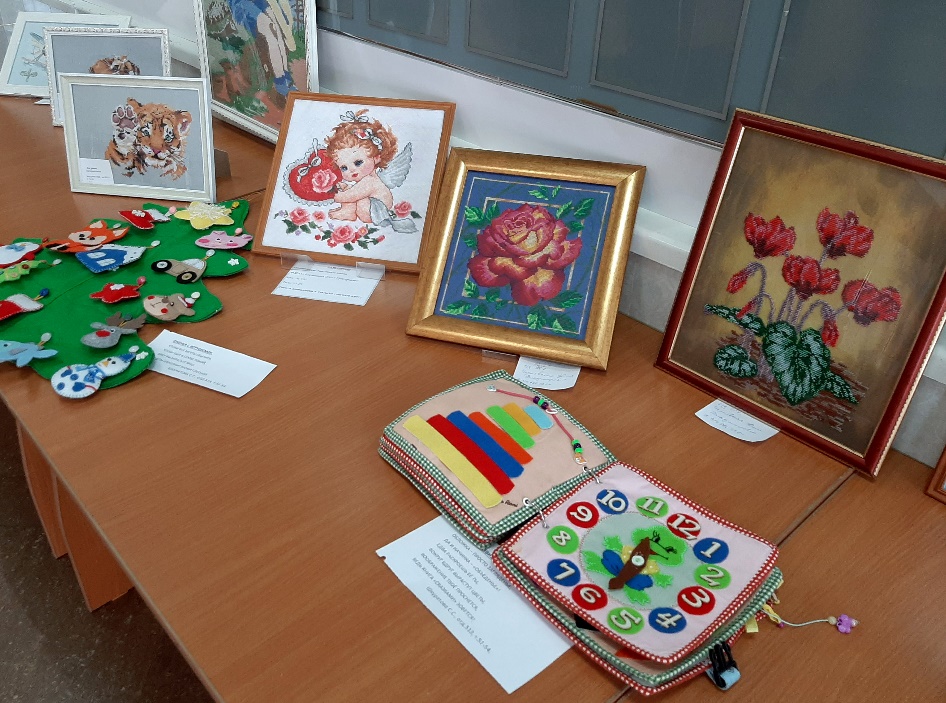 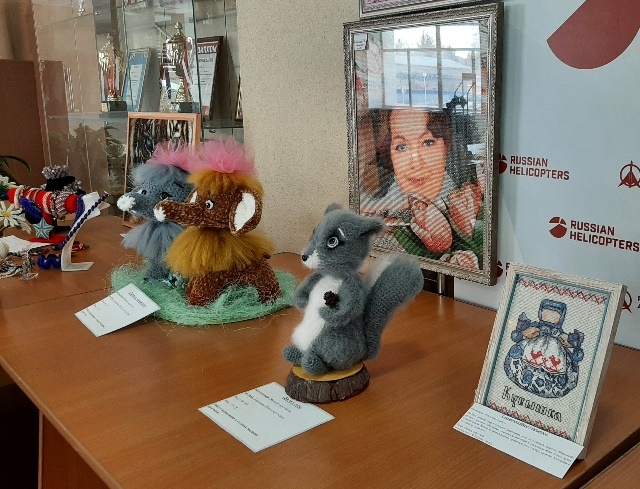 2
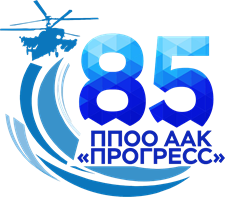 Номинация: Бисероплетение

3 место
Кочерова Оксана, отдел 513
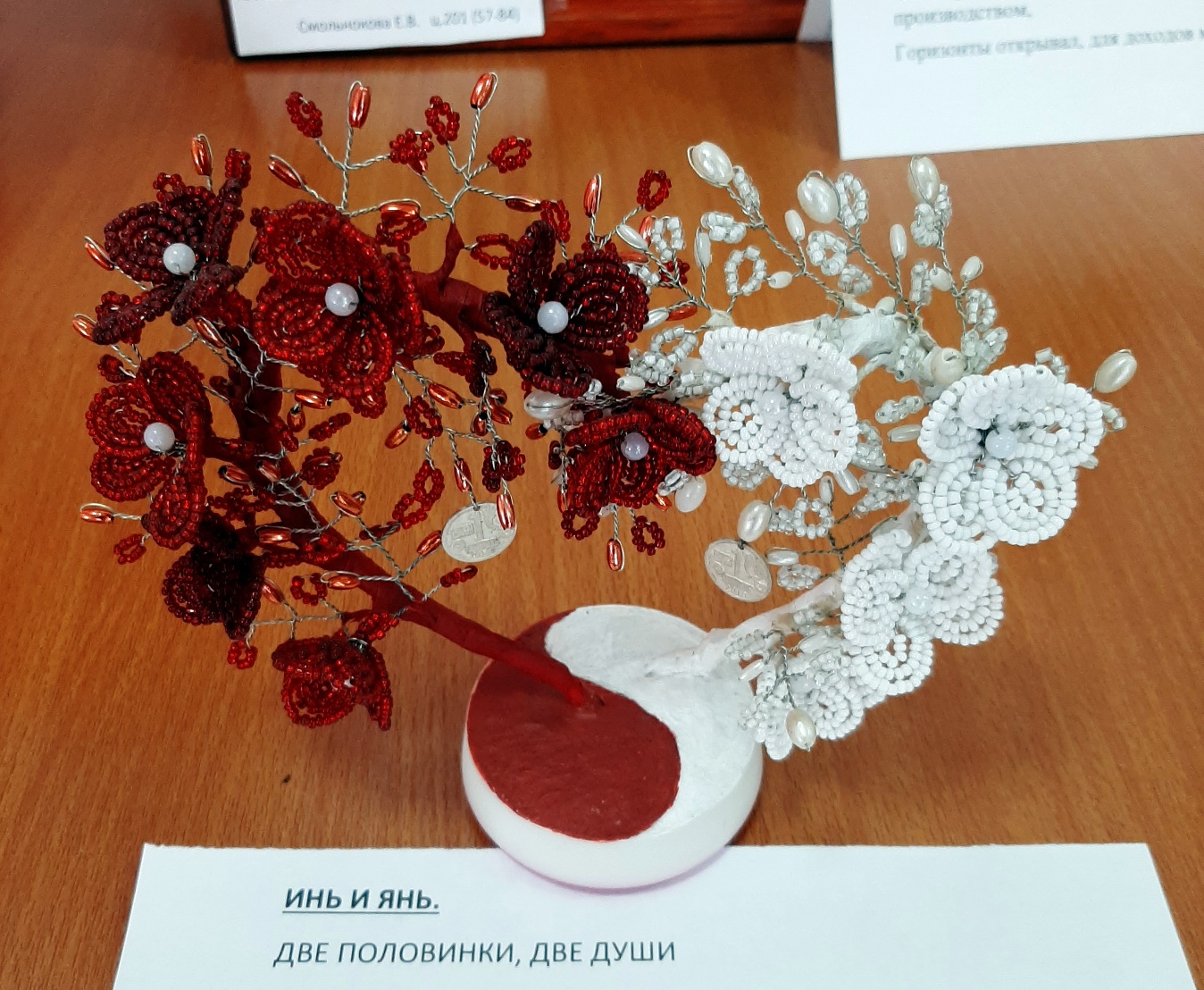 3
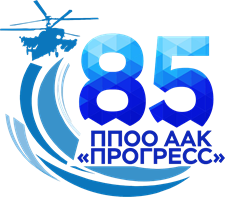 Номинация: Бисероплетение

2 место
Щелкина Елена, цех 222
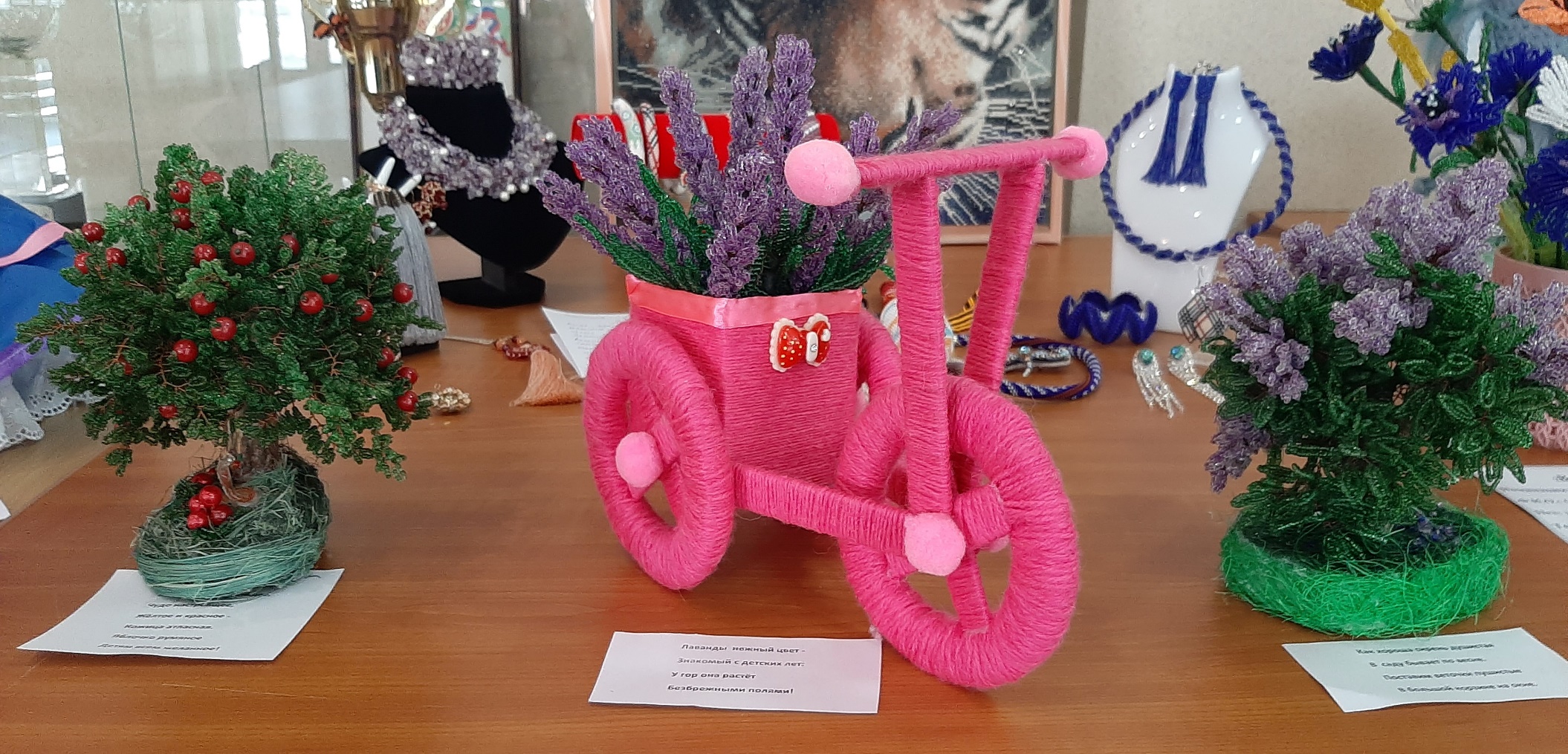 4
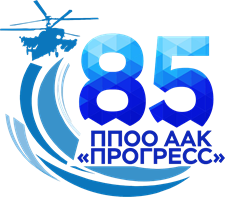 Номинация: Бисероплетение

1 место
Глушак Татьяна, цех 223
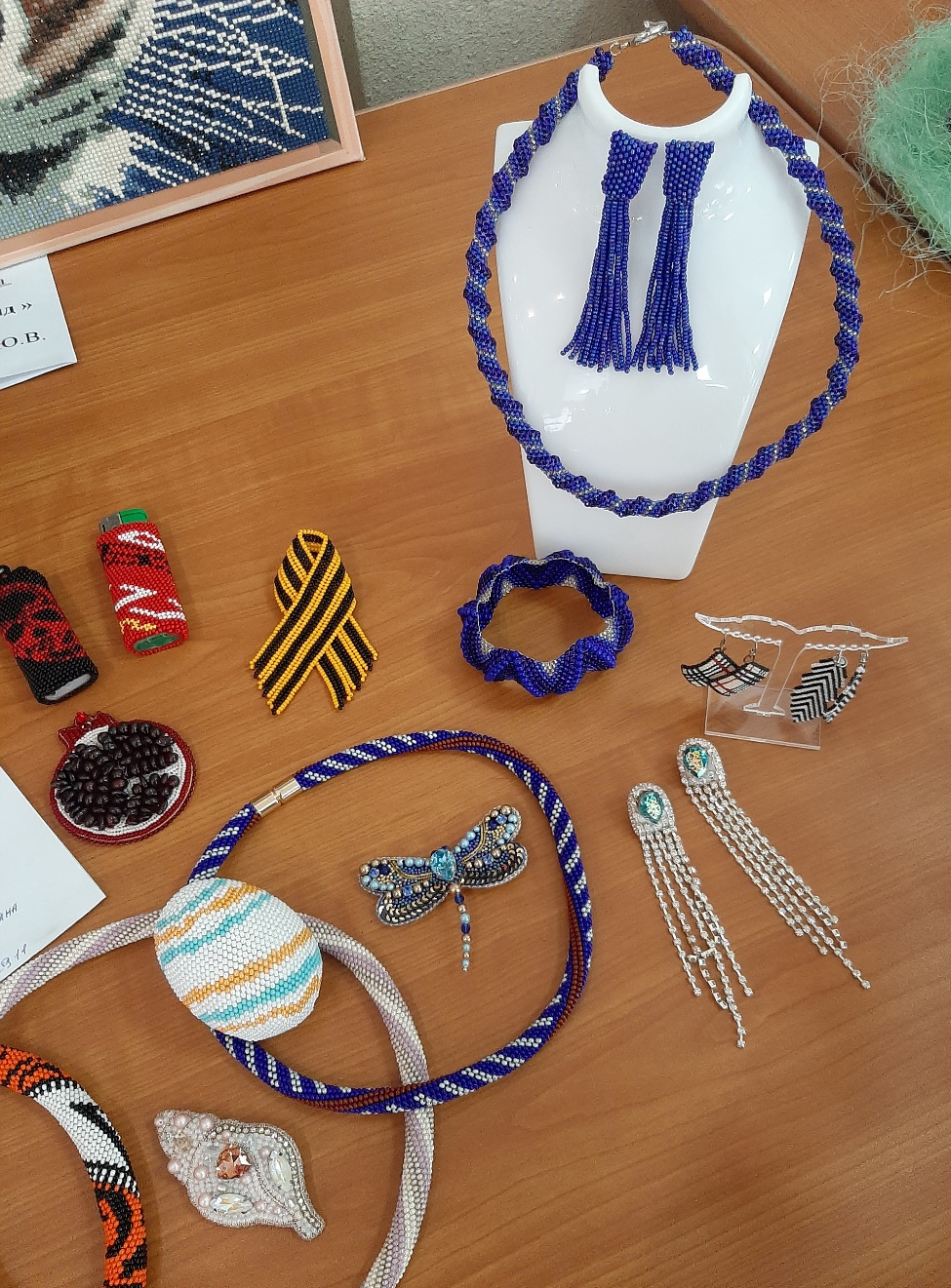 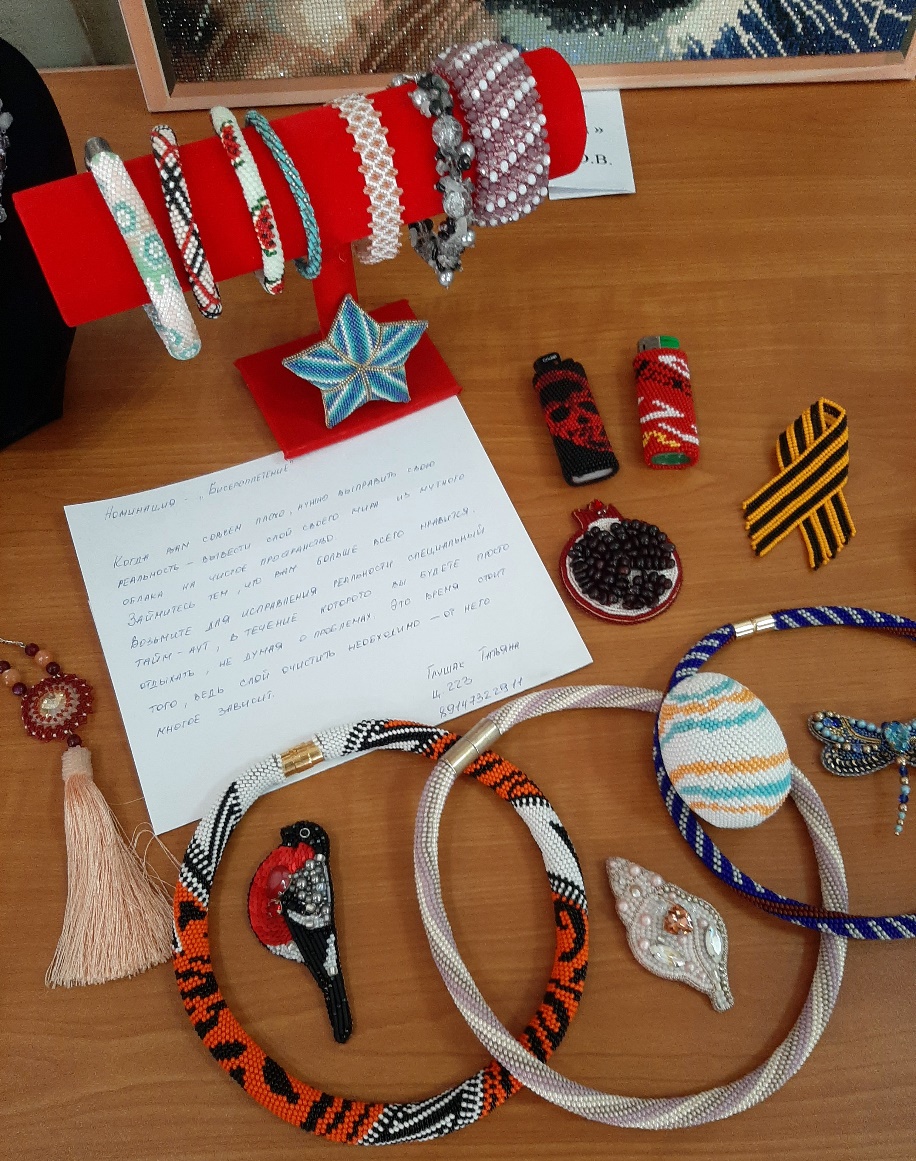 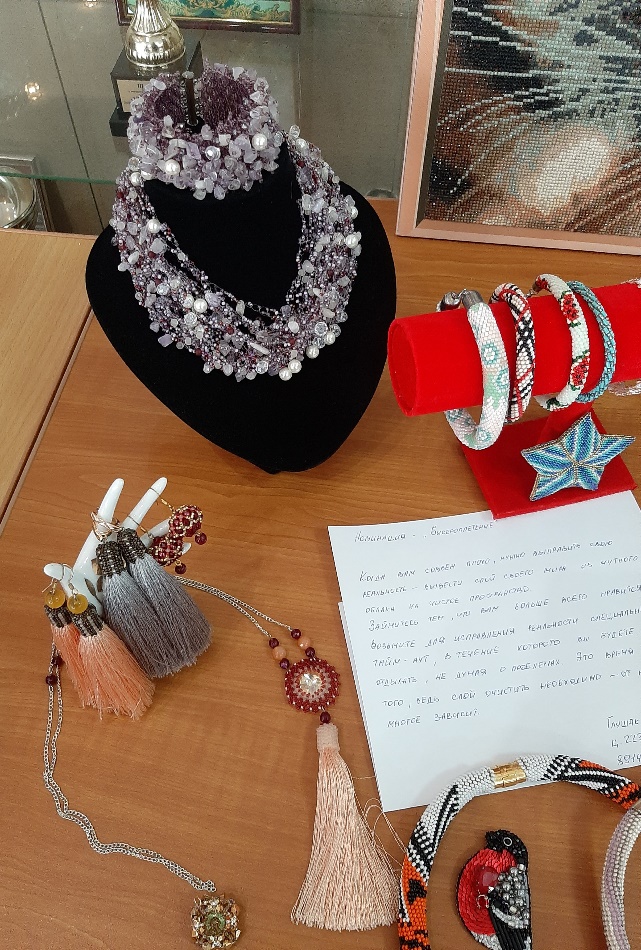 5
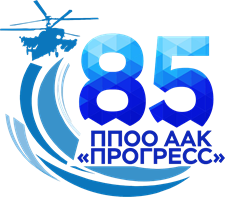 Номинация: Настенное панно

3 место
Смольникова Елена, ЦПП 201
Витохина Анна, отдел 501
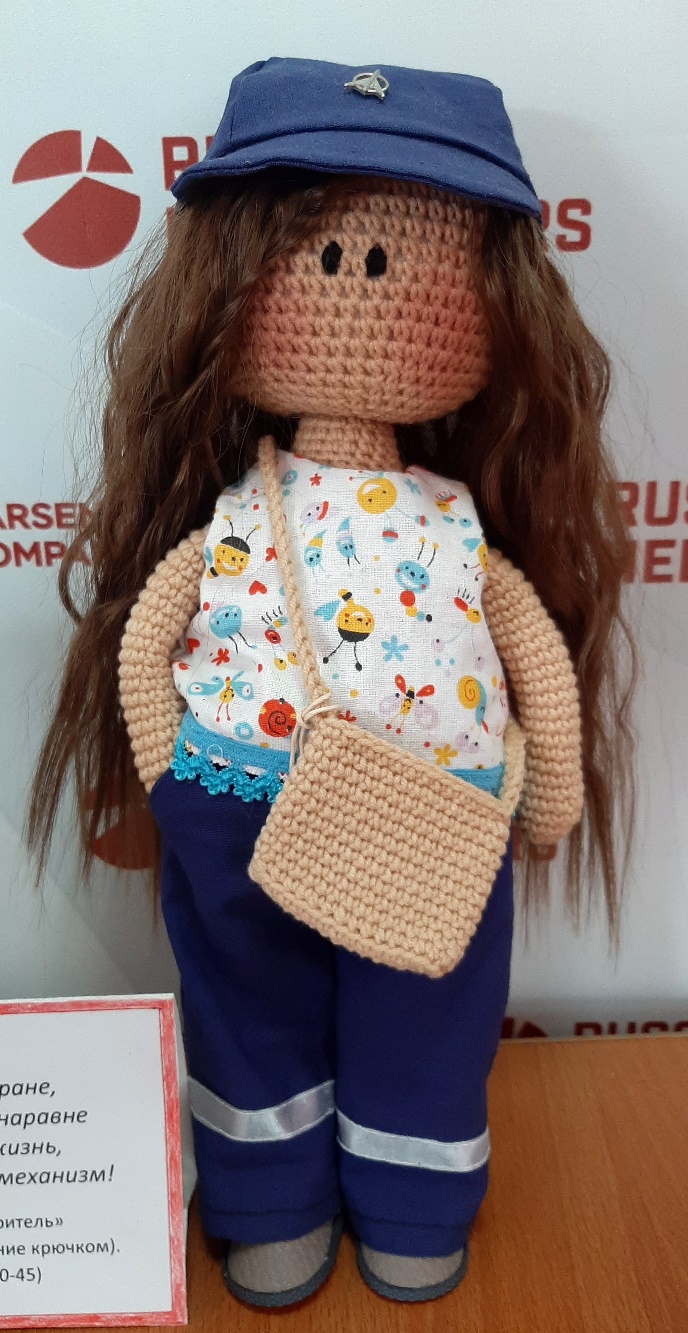 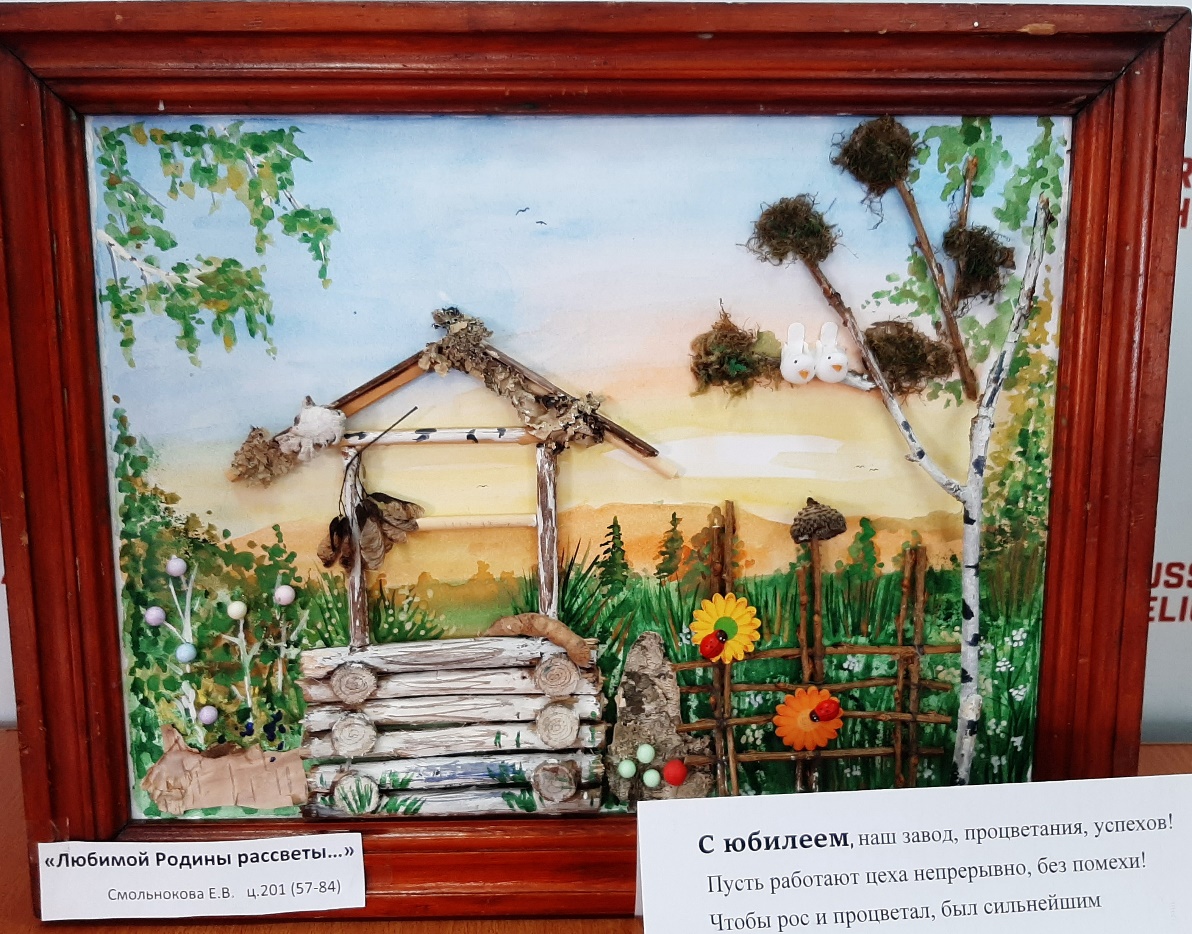 6
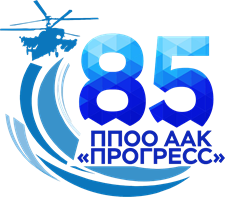 Номинация: Настенное панно

2 место
Соколова Снежана, отдел 518
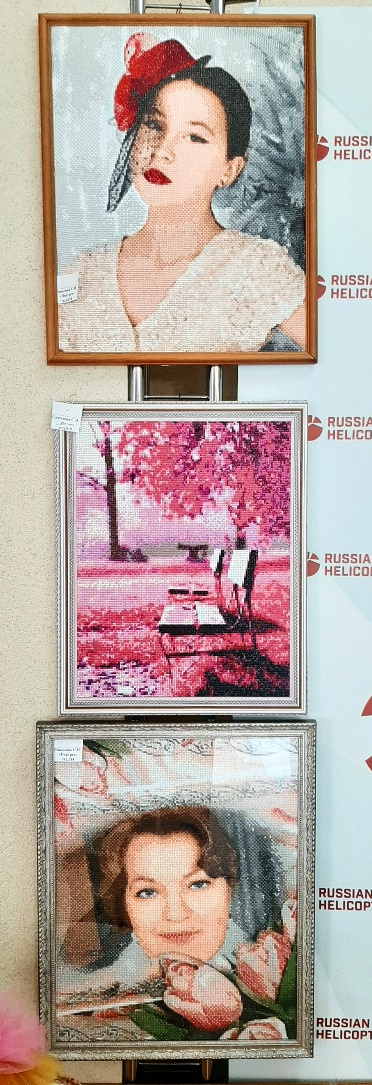 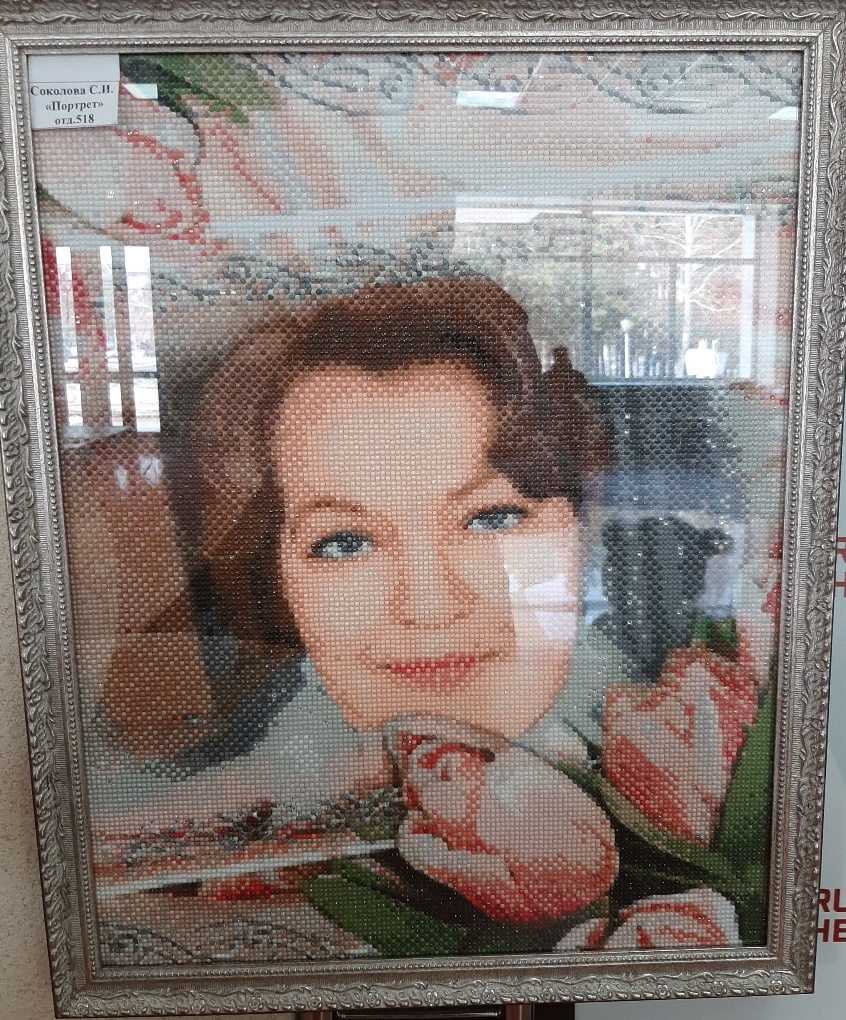 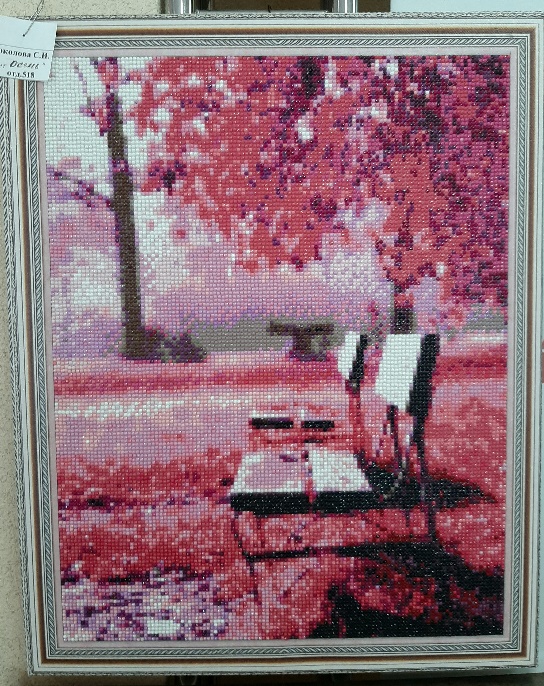 7
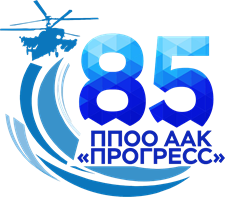 Номинация: Настенное панно

1 место
Онищенко Екатерина, отдел 540
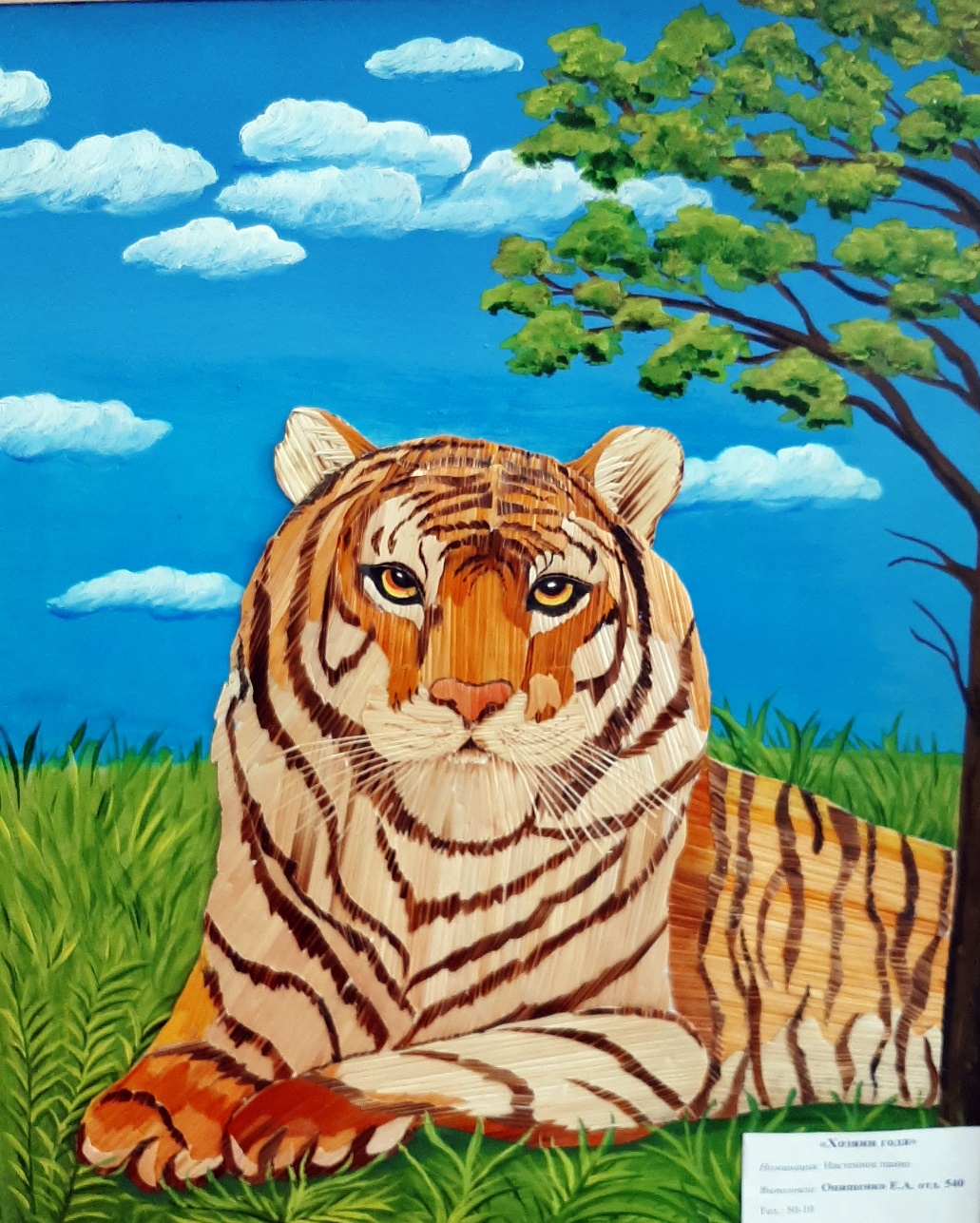 8
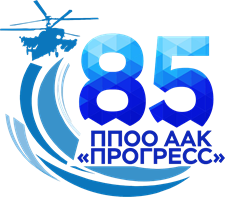 Номинация: Креативное рукоделие

3 место
Захарова Наталья, цех 132
Семенова Виктория, цех 114
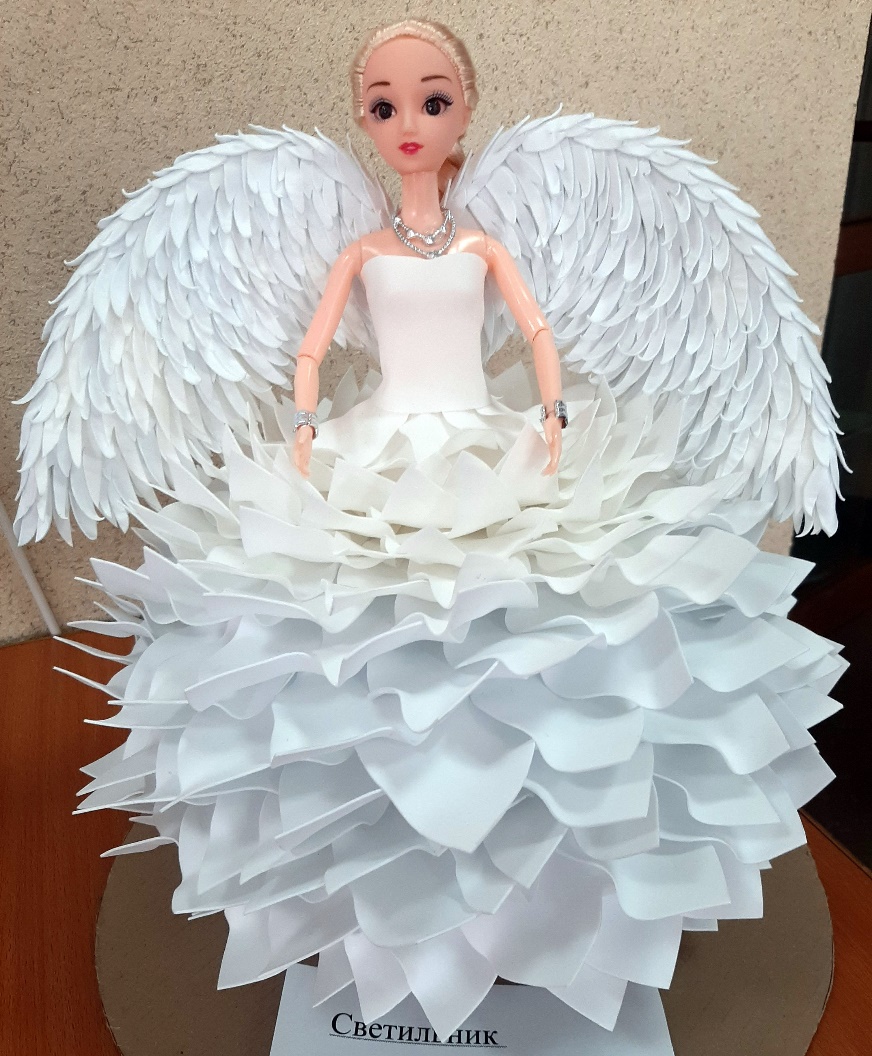 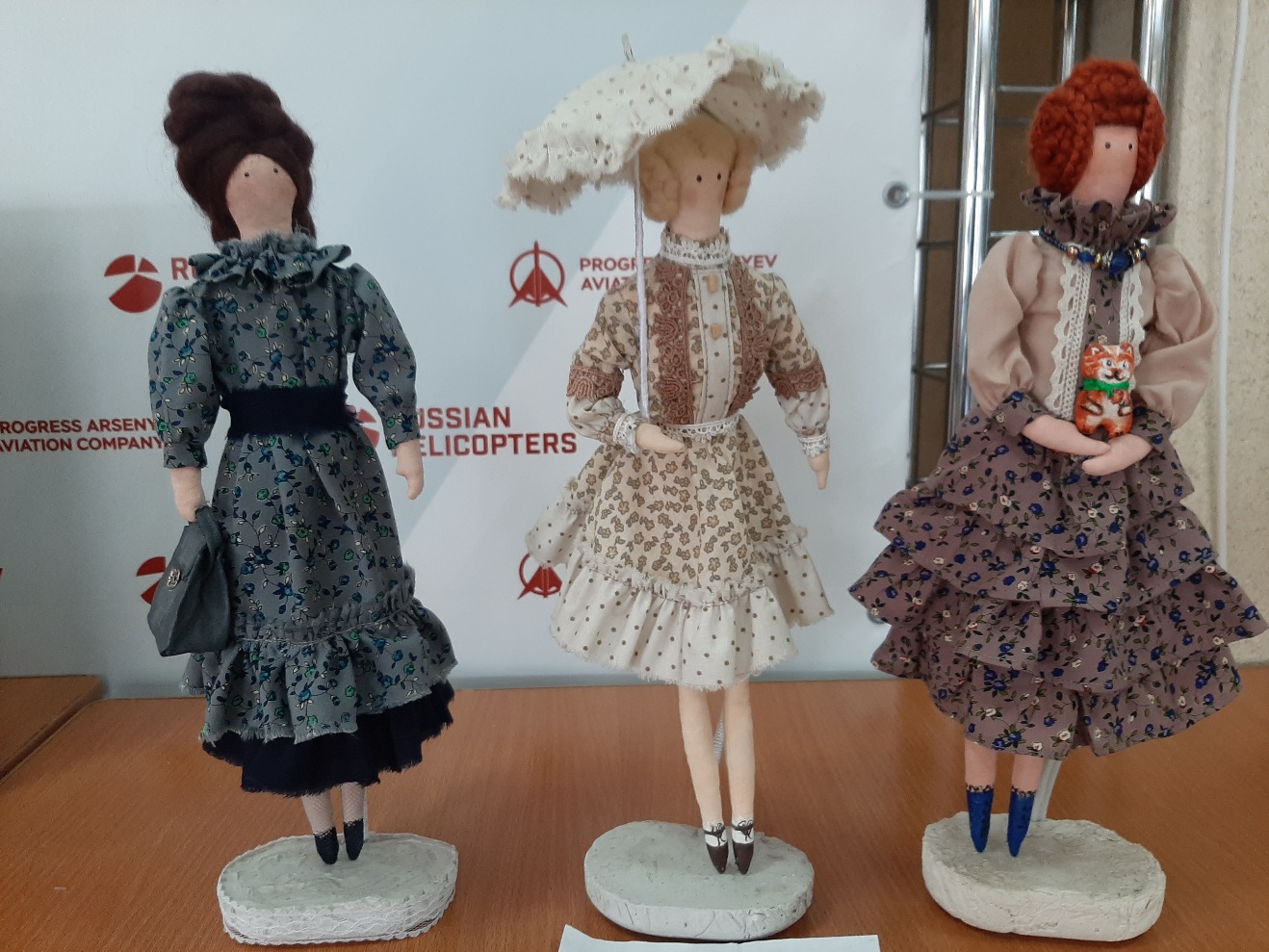 9
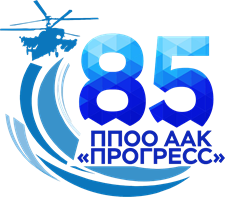 Номинация: Креативное рукоделие

2 место
Дьячкова Анастасия, Биденко Татьяна, цех 132
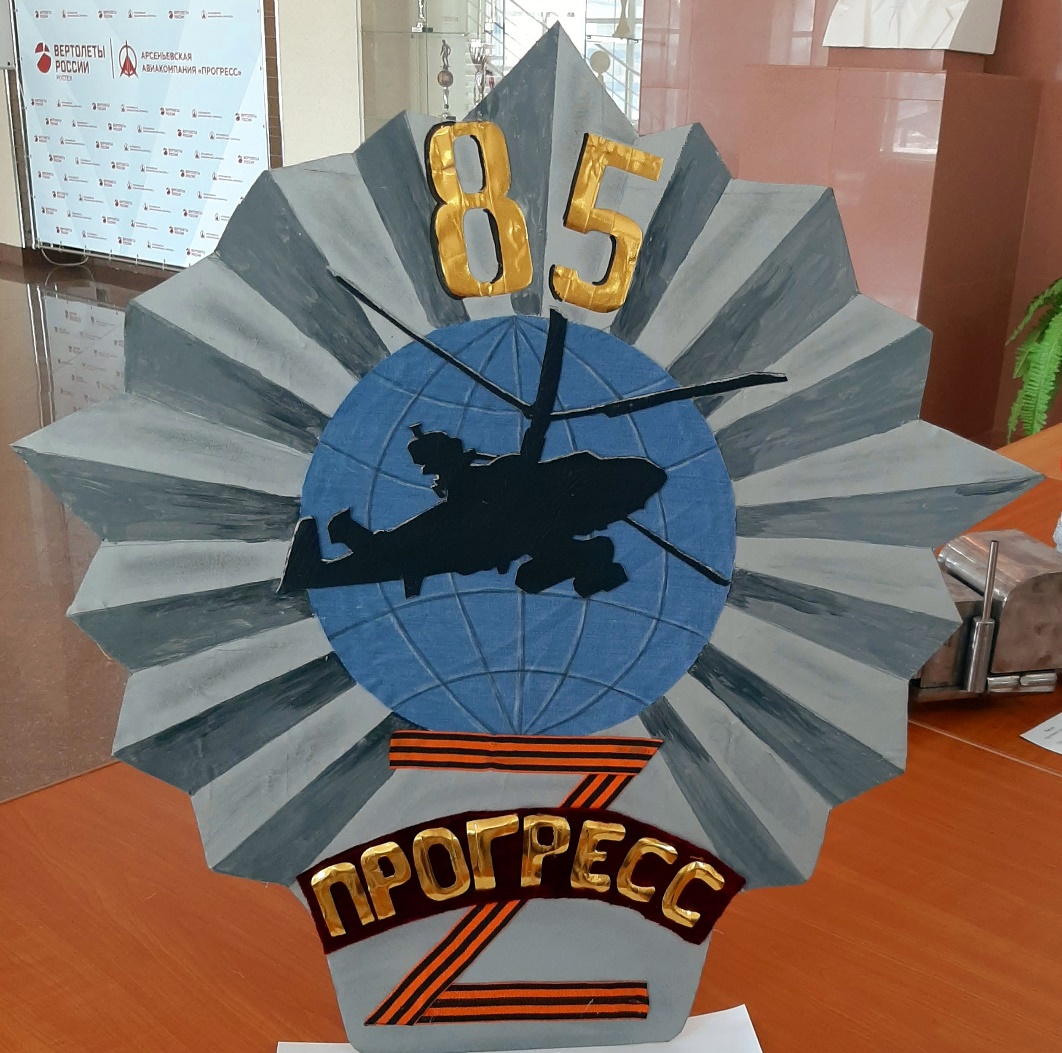 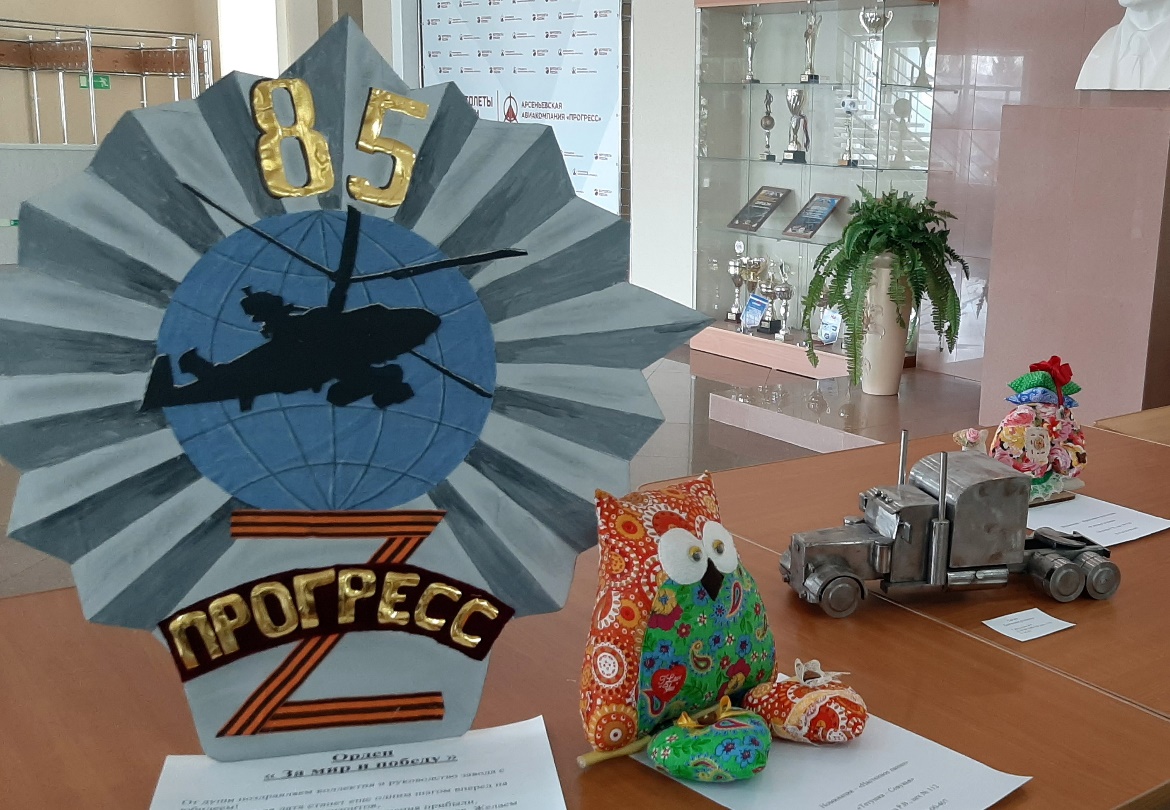 10
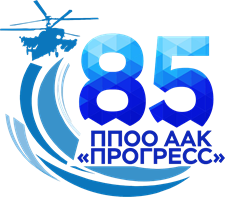 Номинация: Креативное рукоделие

1 место
Шкуратова Светлана, отдел 513
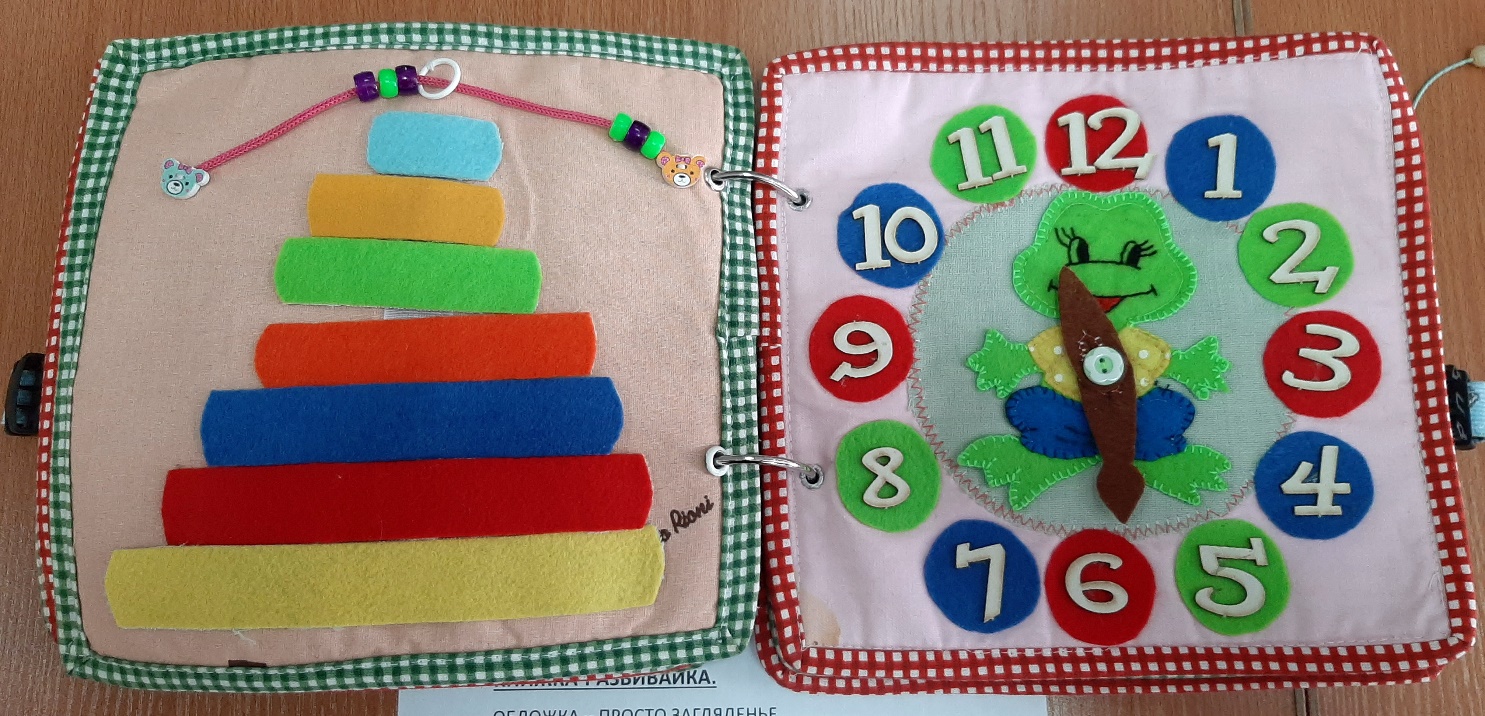 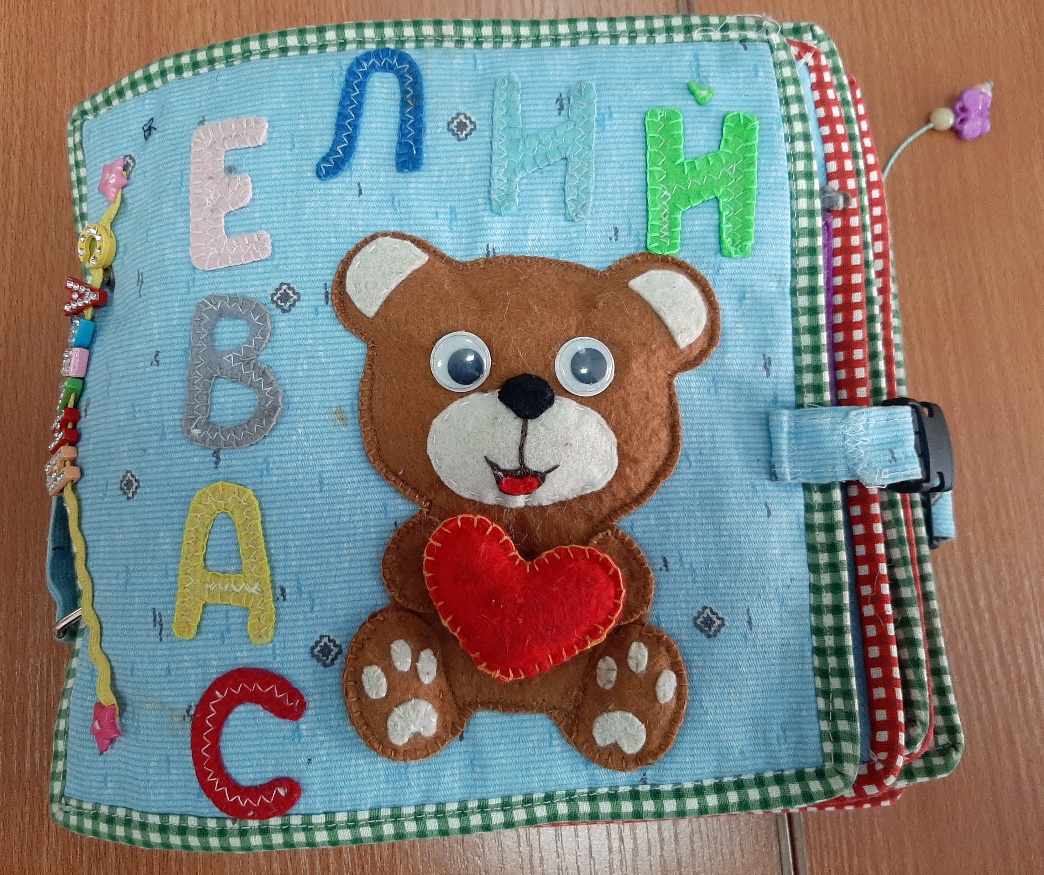 11
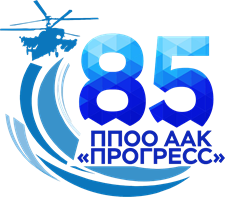 Номинация: За активное участие и волю к победе

Войток Елена, отдел 564Н
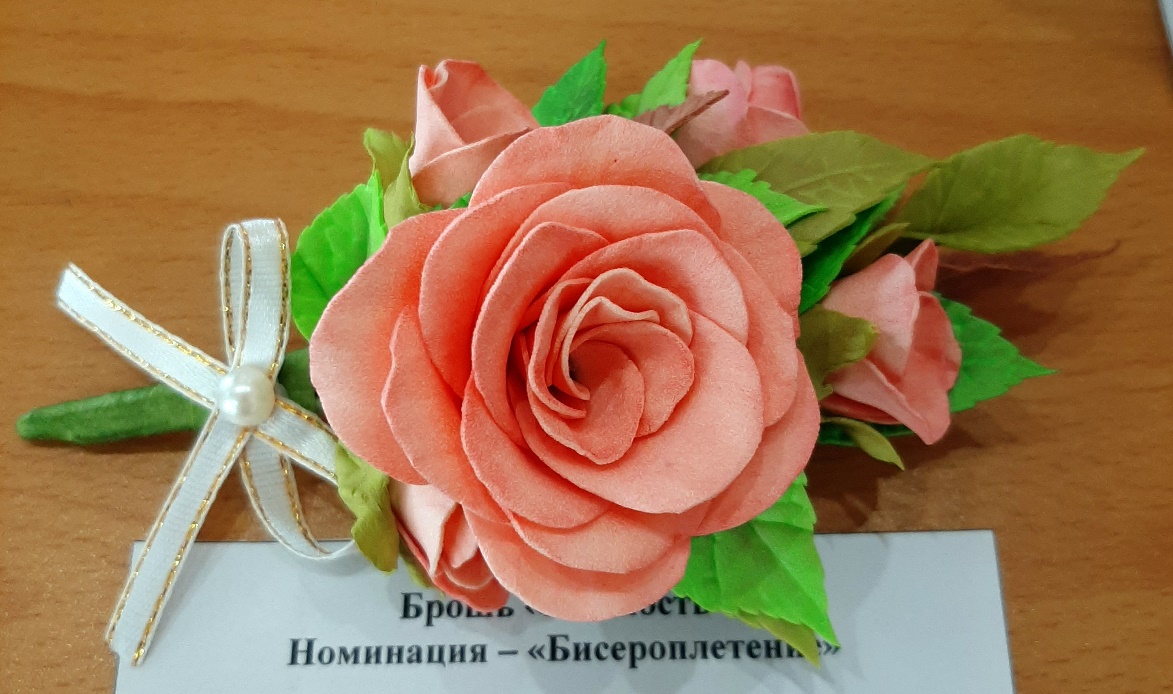 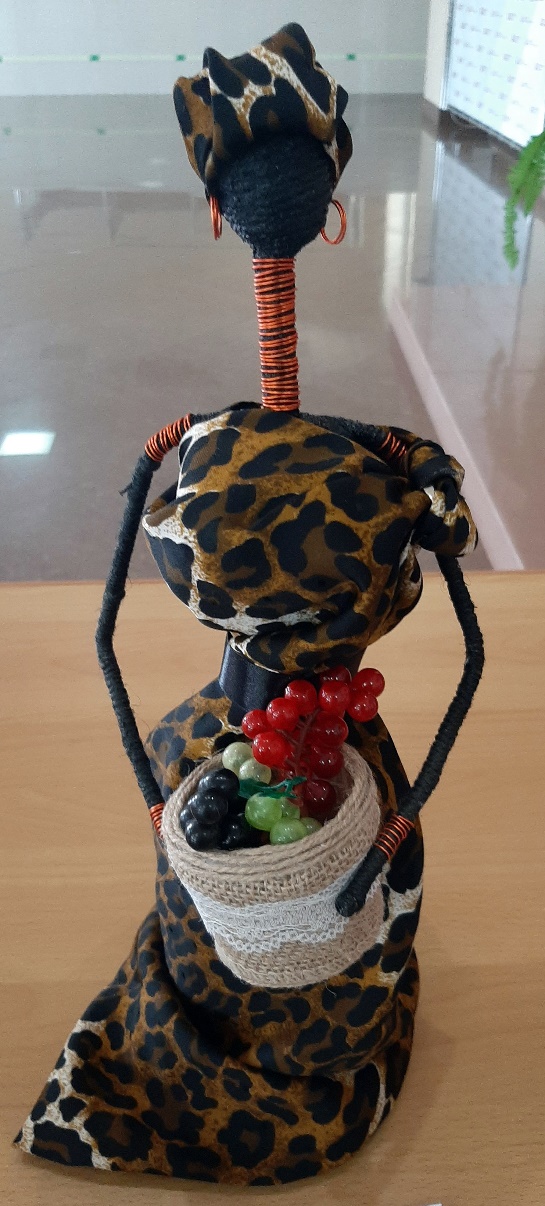 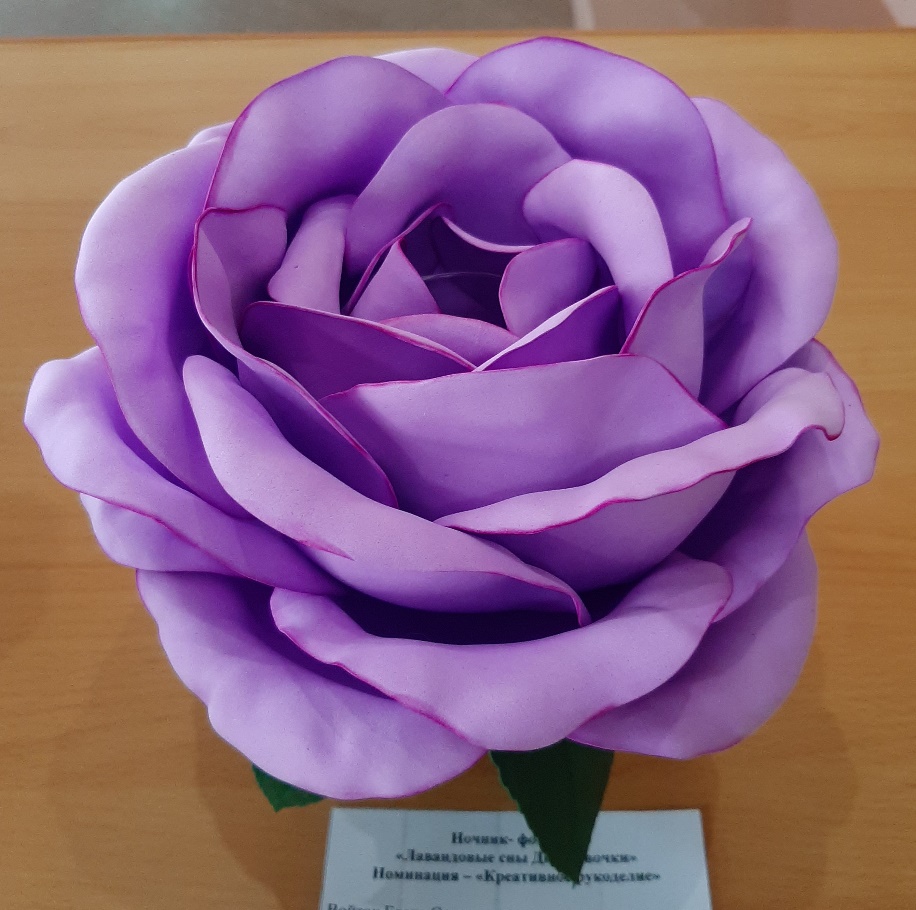 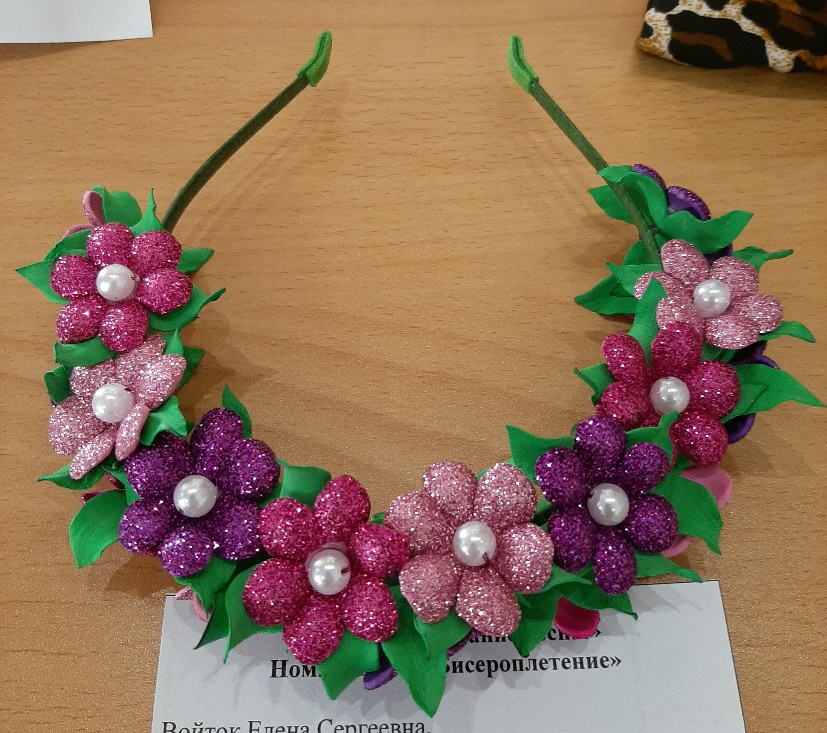 12
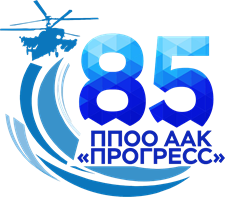 Номинация: За активное участие и волю к победе

Щура Юлия, цех 132
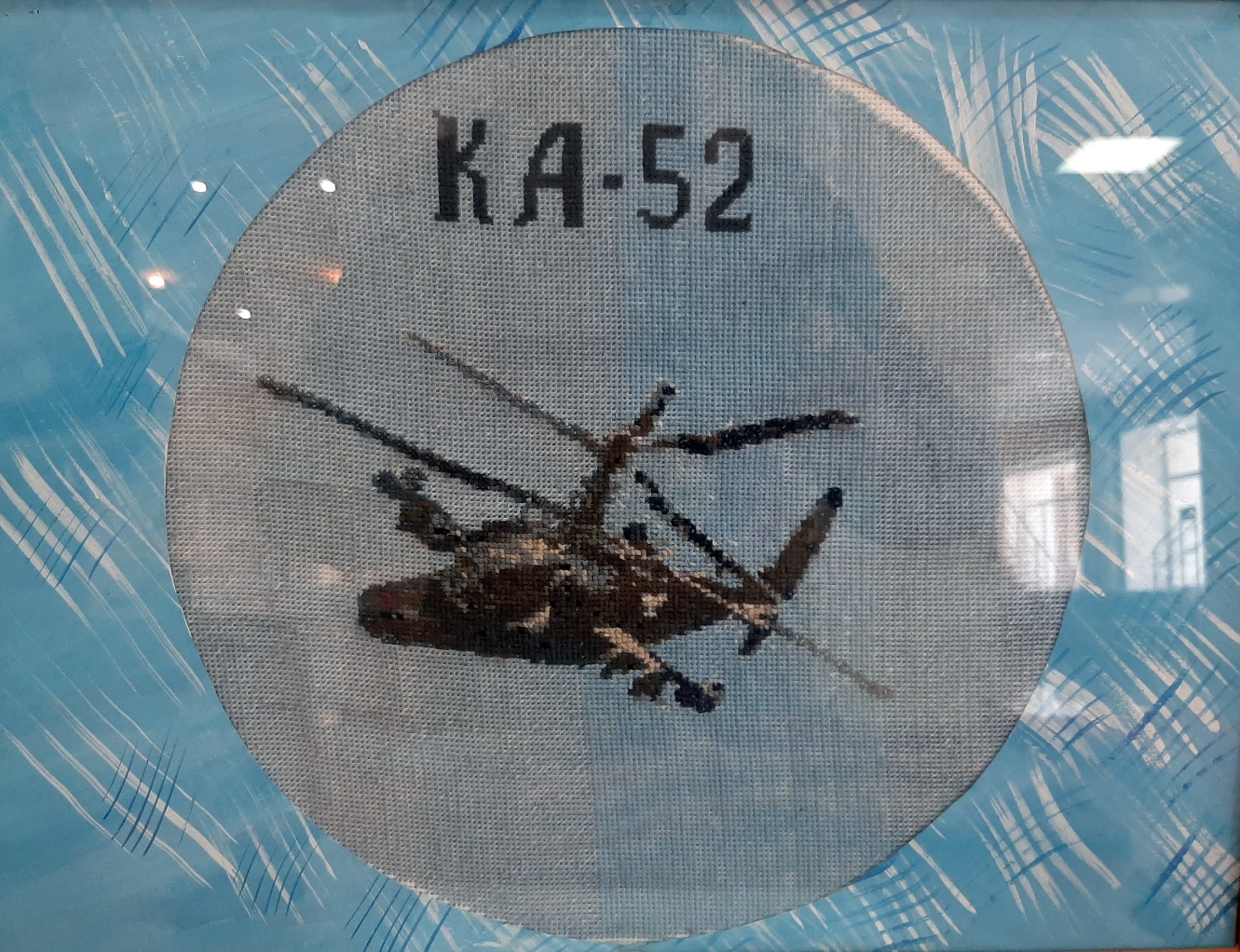 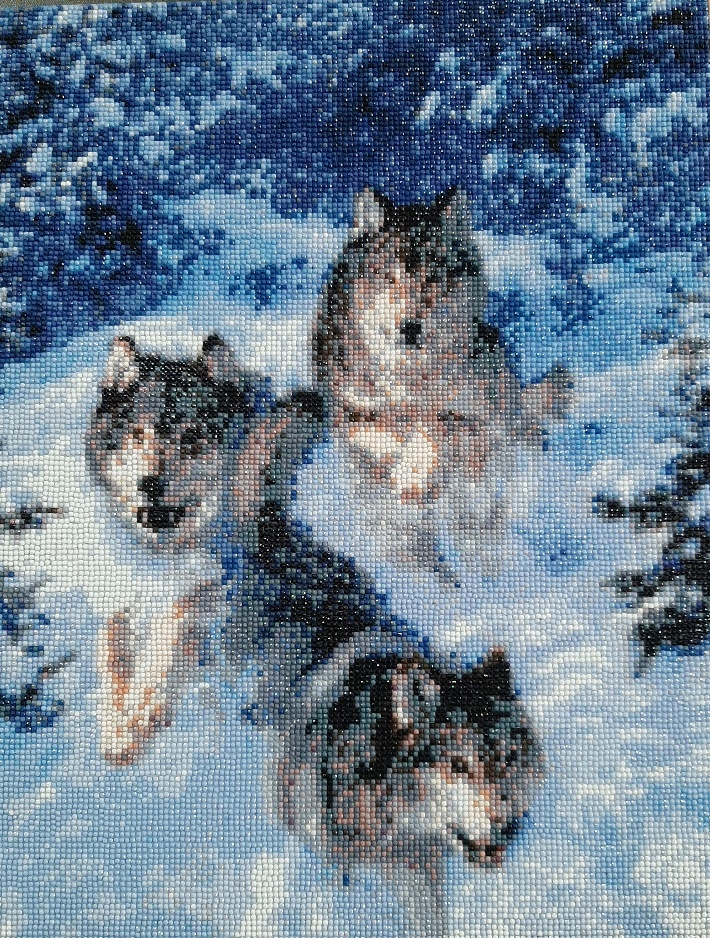 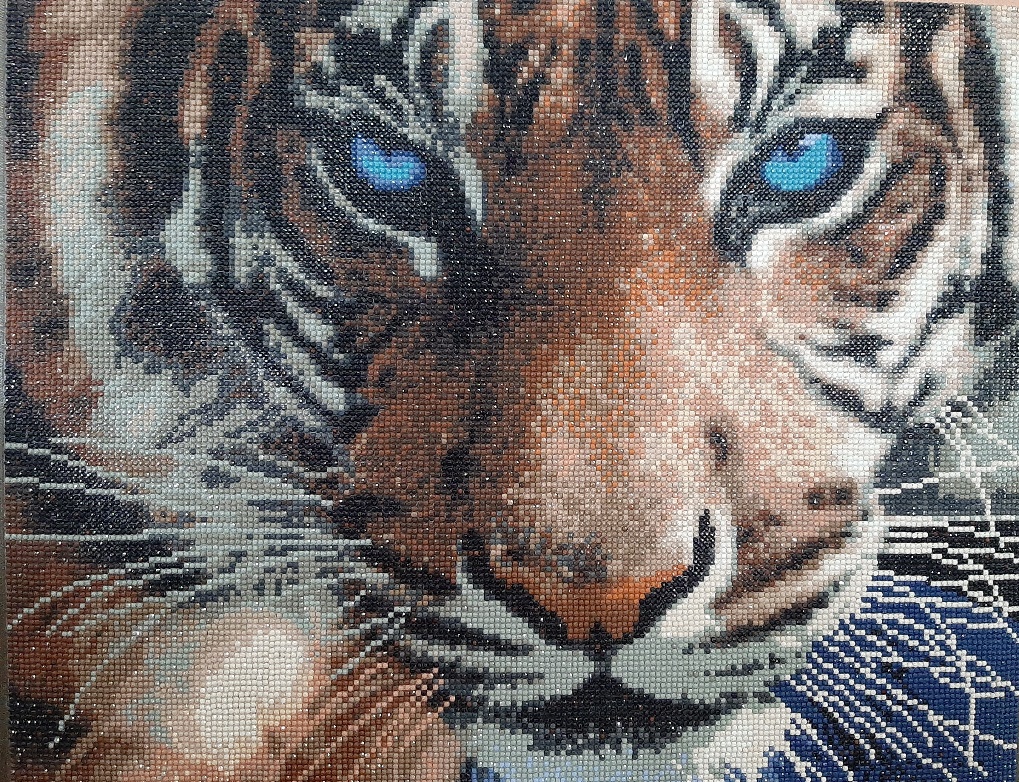 13
Спасибо за внимание!
14